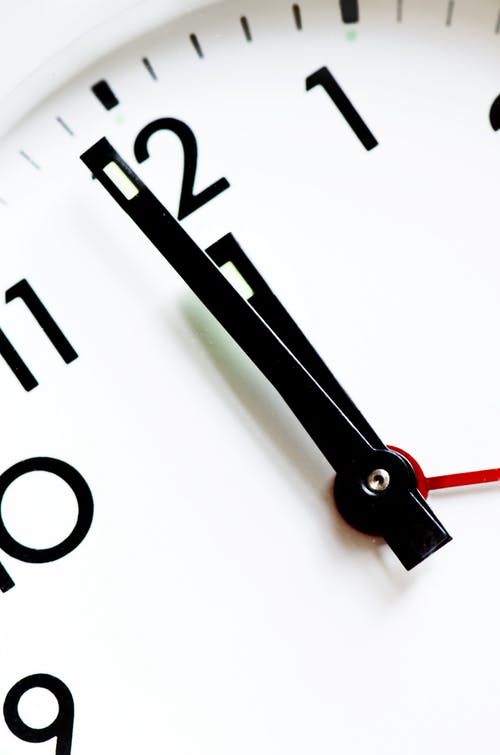 Wellness Hack – Time Management
8/27/2023
Designed by: The Engineering Wellness Team
Effective Time Management Requires…
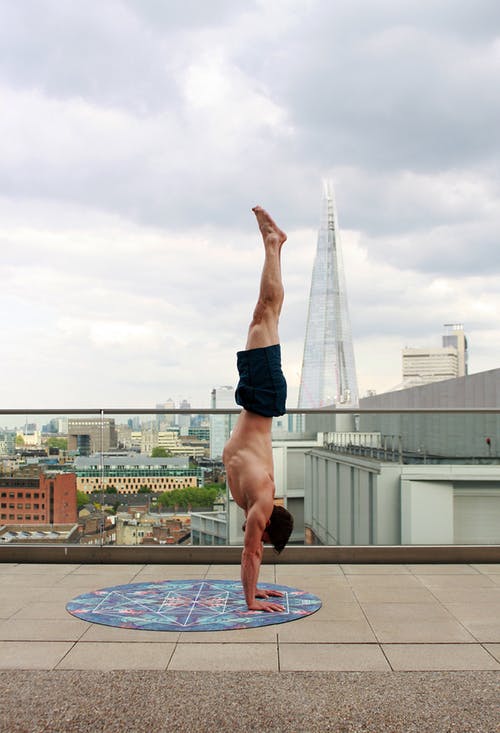 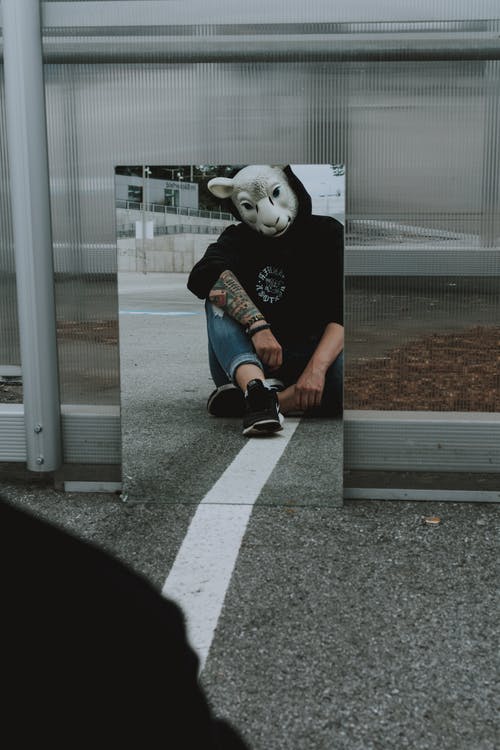 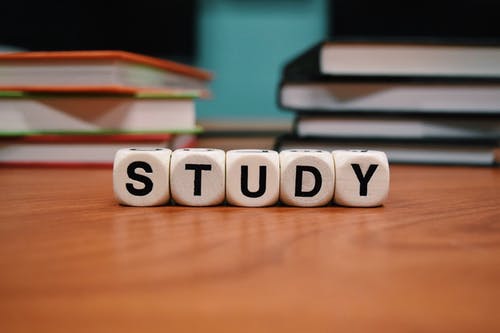 Knowing your strengths and areas to grow
Being honest with yourself
Refining Your Self-Regulation and Distraction Avoidance Skills
Knowing yourself is the key to successful time management strategies.  When do you study best, what works and what doesn’t?
Be honest about what will pull you off-track or reduce your productivity. How can you plan for these so you can get your work done and participate in some of the activities you enjoy?
The ability to regulate emotions, delay rewards, and refocus after distractions is the key to success in academics, work and life.
Time Management
PAGE  2
[Speaker Notes: Knowing your Strengths:
When is the best time of day for you to study/work on assignments?
What things are most-likely to distract you?
What things improve/reduce your ability to study/be productive?
Where is the best place for you to work?
How do the types of food you eat, exercise, sleep, fear/stress impact your productivity?
What steps could you take to ensure you have what you need and are in the condition that maximizes your productivity?
Where could you get help if you need it?

Be honest about what will pull you off-track or reduce your productivity.
Are there busy days when you are less likely to study/work?
If you indulge in a distraction, watch that show, check your social media, or play that video game, will you get back to work again?
If you put this off, how much stress will it cause you later when you are behind?
Which courses/topics are most difficult for you and why?

Self-regulation skills
How can you keep yourself on track?
Who could you create accountability agreements with?
How can you hold yourself accountable? 
How can you remove distractions and stay focused?
Where can you get help if you are struggling?]
Time Management Technique #1: Backwards Planning
Utilize some type of calendar or planner (online or paper)
Start by blocking off all the times and dates you cannot or will not study (Friday nights, holidays, family/friend events, hobbies, part-time jobs, etc.)
Then put your assignment deadlines/test dates in your calendar. (Notice any conflicts between assignment deadlines and activities in step 2.)
Break your assignments/test studying into small parts (e.g. Research, organize thoughts, write first draft, edit/proof read, submit, or break into topics for tests.)
Working backwards from the deadline, schedule a study session for each of the small parts back to when you would need to start studying in order to meet the deadline.
Break your regular studying into small sections (regular review or practice of course materials taught each week).
Schedule a study session for each of the sections so you have completed the weeks studying within a week of being taught. 
Schedule “oops” or “blank” blocks of time. These are times that you can utilize if something takes longer than you planned or if unexpected situations arise.
Time Management
PAGE  3
[Speaker Notes: With Backwards Planning, begin with the end in mind. What do you need to achieve this term?

1. Use a calendar that covers the entire term. Put in all the dates for the term. You might want to invest in a whiteboard style, 4 month calendar that you can put on your wall. It will allow you to see your entire term at once. Whichever approach you use, it should work best for you.

2. Start by filling in all your “non-study” or “not-available” times for the term. This might be family events or holidays, hobbies such as intermural nights or classes, or times you know you will not be able to study for whatever reason. These are times where you are not available. If they are not in your calendar, it is too easy to forget about them and think you have lots of time available. Ask yourself how will you ensure your work is done so you can attend these events?

3. Then put your assignment deadlines/test dates in your calendar. (Notice any conflicts between assignment deadlines and activities in step 2.) Start thinking about when you would have to have work completed so you can attend the events. You want to be able to attend the event with peace of mind and not be worrying or thinking about studying.

4. Break your assignments/test studying into small parts (e.g. Research, organize thoughts, write first draft, edit/proof read, submit, or break into topics for tests.) Certain elements such as problem sets or writing your lab report might need multiple sessions. Try to accurately determine how long each chunk will take and schedule the needed number of sections.

5. Working backwards from the deadline, schedule a study session for each of the small parts back to when you would need to start studying in order to meet the deadline.

6. Break your regular studying into small sections—topics and subtopics are better than by lecture. Studying by topic helps you think of that topic in a more complete way when it comes time for midterms and exams. (this is your regular review or practice of course materials taught each week).

7. Schedule a study session for each of the ”chunks” or topics so you have completed the week’s studying within a week of being taught. 

8. Schedule “oops” or “blank” blocks of time. These are times that you can utilize if something takes longer than you planned or if unexpected situations arise.]
Time Management Technique #2: Divide your studying into 3 types of study sessions
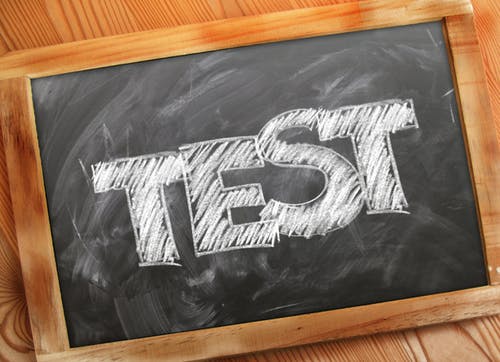 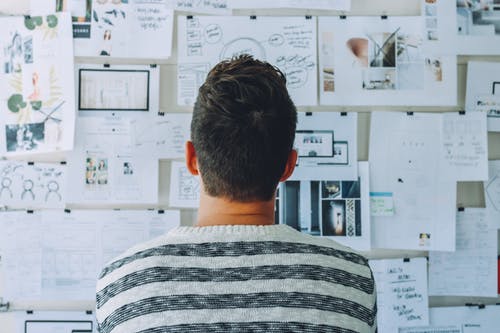 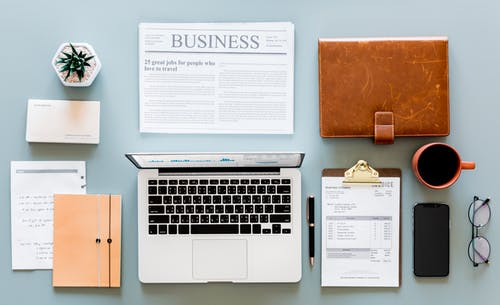 1. Get Organized
2. Deep Learning/Studying
3. Self-test and Identify Gaps
Often it takes time to organize our notes and find everything we need before we can study. Gather everything you need so when you sit down to study you are ready to dive right in!
These are your “study” sessions where you utilize active learning strategies to learn, analyze, practice and apply course content. You can also use this time to do work on assignments
Test yourself on the topic you just studied.  Create mock tests and answer them honestly, without peeking! Identify gaps in your knowledge and skills. Include gap areas in the topics you cover in your next study session.
Time Management
PAGE  4
[Speaker Notes: Get organized.
During this session check your course outline to see what is required for this week and the learning objectives for this topic/assignment. 
Gather all your resources, course notes, and materials together
Clean your study space so it is inviting
Sharpen pencils, make sure pens have ink, find erasers/rulers/other tools and place everything on your desk or in your backpack/book-bag
This is a perfect activity for the days when you are tired, unmotivated, or can’t focus. It allows you to be productive during low-energy times. Schedule organization sessions for times when you know you will be tired or unable to concentrate deeply.
You can also organize your questions/problem sets for your Self-test sessions.

2. Deep learning
Studying/learning is more than reading your notes. 
During deep learning or study sessions you will work through problem sets, create concept drawings, write topic summaries and other study/application processes.
Create questions that you will use for your self-test sessions
If you need study tips, contact the Student Success Office or book a session with a Student Wellness Coordinator!

3. Self-test
During these session give yourself “mock” tests.
Anticipate exam questions by creating questions your instructor might ask. You can also use the exam bank/textbook or online resources to find questions.
Complete the questions as if it were a real test (without peeking)
Refer to your notes and identify gaps in your knowledge (questions that were incorrect or you could not answer)
When you do your next organization session, include material you are still learning together with new material.
Keep studying and testing material until you can answer the questions on your self-test correctly on 2 or 3 separate occasions.]
Time Management Technique #3: Pomodoro Technique
For more info: (https://cirillocompany.de/pages/pomodoro-technique):
Pick a task
Set a timer for 25 mins
Start the timer and do the task (no interruptions)
Once the time is up, take a 5 min rest
Go to step 2 (after 4 times go to step 6)
After 4, 25-minute chunks, take a 15 min rest
Go to step 1
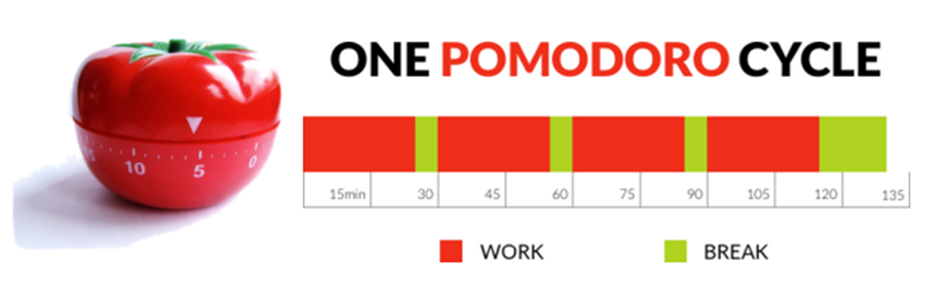 Time Management
PAGE  5
[Speaker Notes: The Pomodoro (Tomato) technique helps you break your studying into small parts that align with the body’s natural rhythms and the length of time the average adult can maintain deep concentration (approx. 20 mins)

The Pomodoro technique can also help with motivation because you know you only need to think about the next 25 minutes. Sometimes thinking about studying for 2-3 hours can seem overwhelming.

The Pomodoro technique also allows you to make use of small chunks of time when you may only have 20-30 mins. 

20-30 mins also corresponds nicely with how long it takes to review lecture notes or work through certain types of problems. Readings (textbook or journal articles) are often broken into sections that could be covered in 25 minute chunks.

Don’t be too rigid with it. If completing a section of your readings or problem set takes 3-5 mins longer or shorter than the 25 mins, but provides a good stopping point, then take your break earlier or later.

If the section will fall more than 3-5 mins short of the time, then add an additional section or problem set. If what you prepared goes more than 3-5 mins beyond the timer, than consider dividing course materials into smaller sections.]
Time Management Resources
Student Success Office offers workshops and resources on time management
Book a session with a Peer Success Coach
Book a session with the FoE Wellness Team s(ENGWellness@uwaterloo.ca)
Online resources from the Student Success Office:
Create a schedule for your semester (PDF)
Ask yourself: do you sabotage your time? (PDF)
Manage your time effectively (PDF)
How to create a task list (PDF)
Daily to do list (PDF)
Weekly to-do list (PDF)
Backwards Planning (PDF)
Time management template A (PDF)
Time management template B (PDF)
Time management template C (PDF)
Time management template D (PDF)
Time management template E (PDF)
Time Management
PAGE  6
[Speaker Notes: If you are not sure what you need, or where to start, please reach-out to your Academic Advisor or The FoE Wellness Team  (ENGwellness@uwaterloo.ca). They can help guide you to what you need.]